Cancer: Myths and Misconceptions

What do you believe?
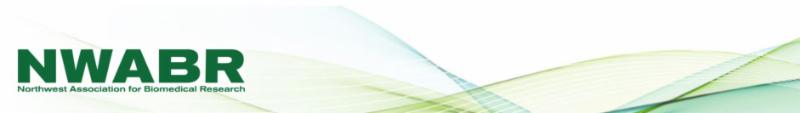 [Speaker Notes: Most of us are familiar with the word “cancer” and have a general idea about what of the disease is. We have also picked up some other ideas surrounding cancer that may or may not be true. Let’s take a look at some of these ideas.]
Cancer: True or False?

1. The rates of cancer deaths in the United States are increasing.			T            F	

2. Cancer is contagious.						T            F

3. Lunchmeat can cause cancer.					T           F

4. There are over one hundred types of cancer.				T           F

5. Unhealthy lifestyle choices when you are young don’t affect your chances of 		
              getting cancer when you are older.					T          F

6.Cancer cells can grow forever.					T          F

7. Cancer cells grow and divide in a controlled fashion.				T          F

8. We currently have cures for cancer, but the medical industry keeps them from the
              public because they make so much money treating cancer patients.		T         F

9. Cancer develops because of changes in our DNA that result in abnormal gene function.	T         F
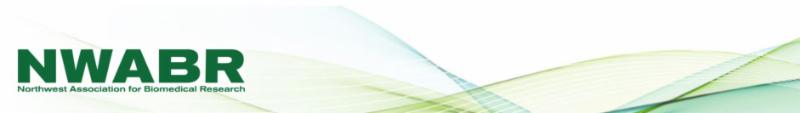 [Speaker Notes: Here are some of the issues we are going to look at to see if they are true or not. Let’s go through these one by one. (This may have been shared with students as a handout to answer independently or in group work. It can also be presented during virtual class time.)]
Cancer: True or False?

The rates of cancer deaths in the United States are increasing. 

 ?											?
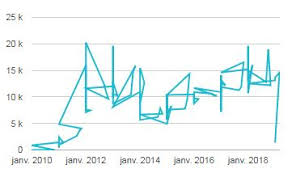 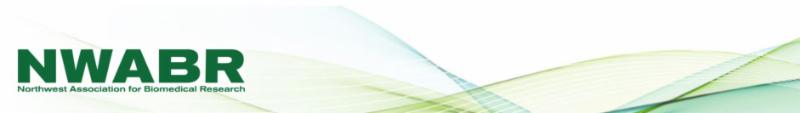 [Speaker Notes: Solicit student feedback or ask for a show of hands if they believe this is true.
Image from support.google.com]
False
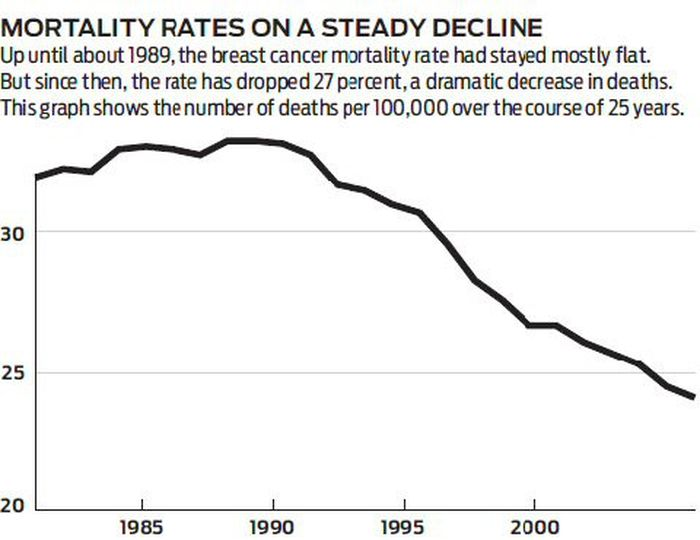 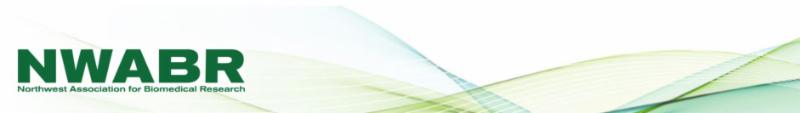 [Speaker Notes: False. According to annual statistics reporting from the American Cancer Society, the death rate from cancer in the US has declined steadily over the past 25 years. As of 2016, the cancer death rate for men and women combined had fallen 27% from its peak in 1991. This decline translates to about 1.5% per year and more than 2.6 million deaths avoided between 1991 and 2016. Although cancer diagnoses have increased, survival rates have increased at an even greater rate. 
Image from al.com]
Cancer: True or False?


Cancer is contagious.
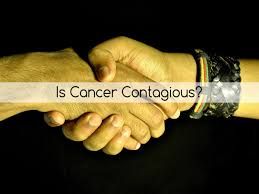 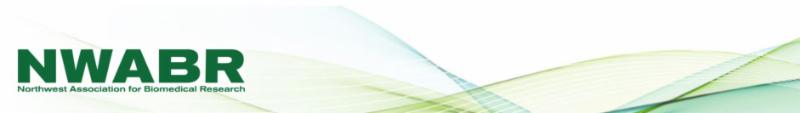 [Speaker Notes: Solicit student feedback or ask for a show of hands if they believe this is true.
Image from cancerhealercenter.com]
False
Cancer is not 
Contagious
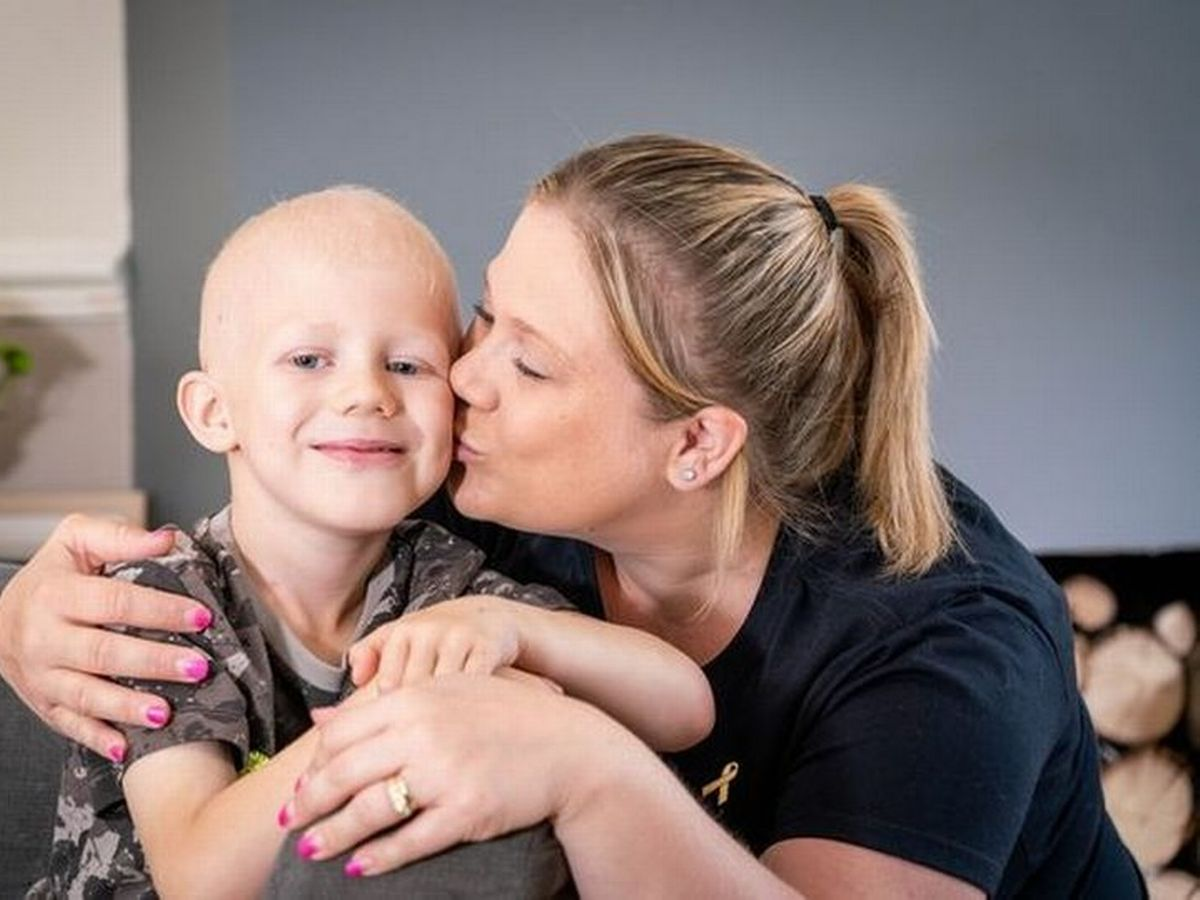 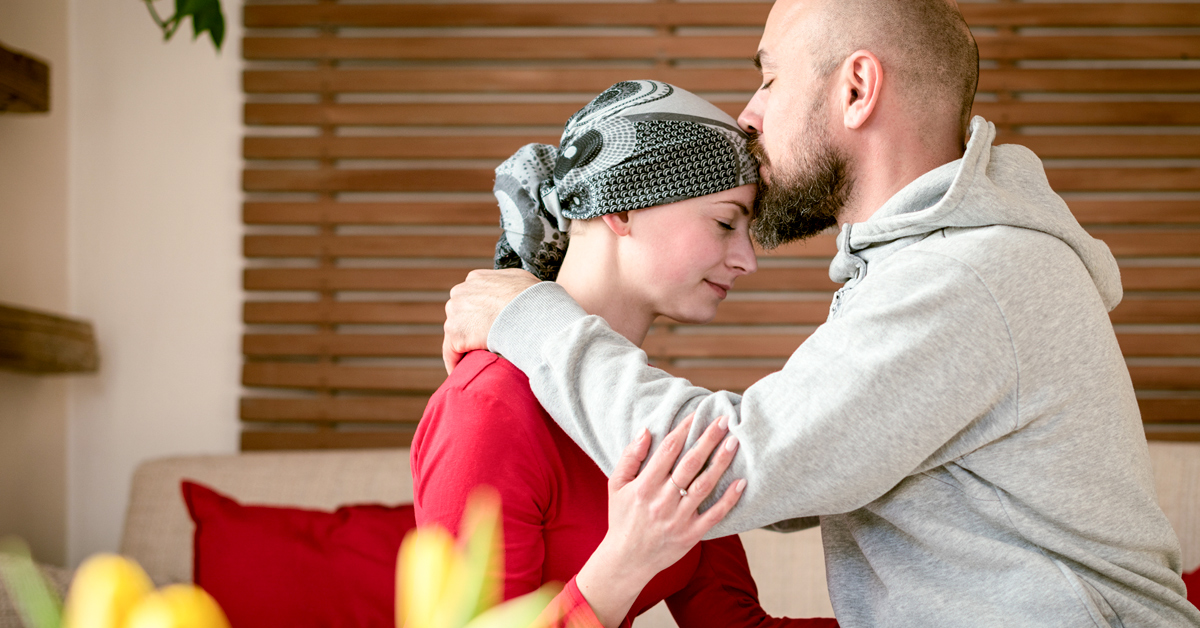 However, certain diseases may increase your risk of acquiring cancer.
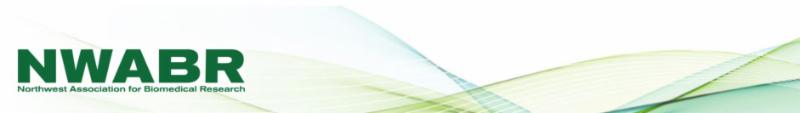 [Speaker Notes: False. You cannot "catch” cancer. Cancer does not spread from one person to another. However, certain contagious viruses such as HPV or hepatitis, or bacteria such as helicobacter pylori, can cause diseases that increase your risk of developing cancer.
Images from: i2-prod.coventrytelegraph.net and post.healthline.com]
Cancer: True or False?

Lunchmeat can cause cancer.
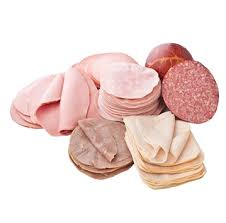 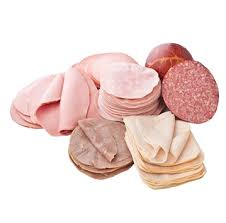 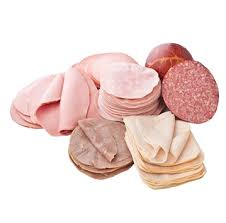 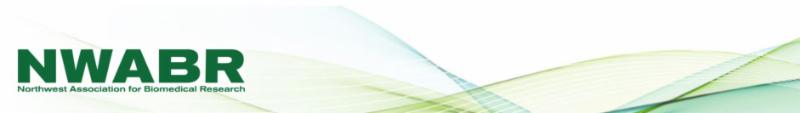 [Speaker Notes: Solicit student feedback or ask for a show of hands if they believe this is true. Image from: meatmastersms.com]
True 

All processed meat can increase your risk of getting cancer.
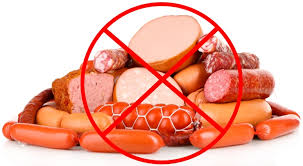 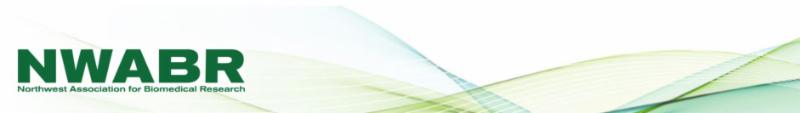 [Speaker Notes: True. Research shows that eating processed meats like bacon and cold cuts can increase your chances for stomach and colorectal cancer. Processed meat includes hot dogs, ham, bacon, sausage, and some deli meats. It refers to meat that has been treated in some way to preserve or flavor it. Processes include salting, curing, fermenting, and smoking. Consuming these products does not mean you will get cancer, but it does increase your overall risk of getting it. 
Image from drcarney.com]
Cancer: True or False?

There are over one hundred types of cancer.
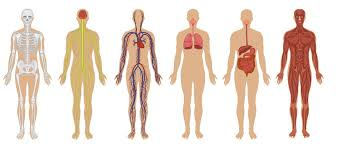 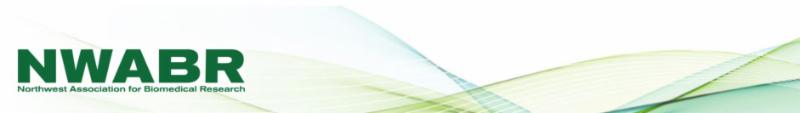 [Speaker Notes: Solicit student feedback or ask for a show of hands if they believe this is true.
Image from cdn.mos.cms.futurecdn.net]
True
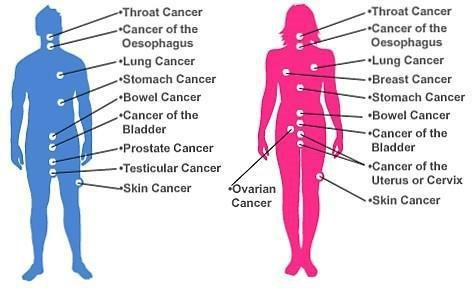 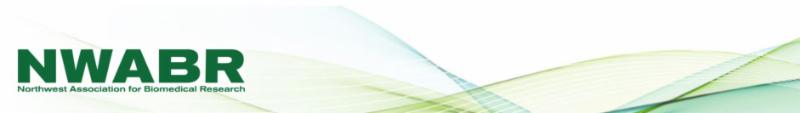 [Speaker Notes: True. Any replicating cell can become cancerous. Different cancer types are named after the type of tissue where they arise. This slide only shows some of the possible cancers. For example, it doesn’t list brain cancer, leukemias, or lymphomas.
Image from kimajafarwani.blogspot.com]
Cancer: True or False?

Unhealthy lifestyle choices when you are young don’t affect your chances of 		
  getting cancer when you are older.
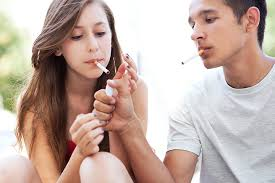 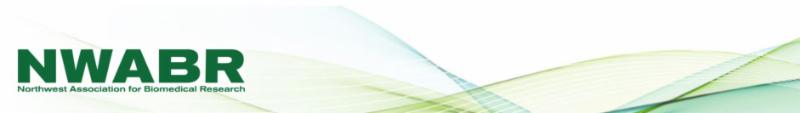 [Speaker Notes: Solicit student feedback or ask for a show of hands if they believe this is true.
Image from momjunction.com]
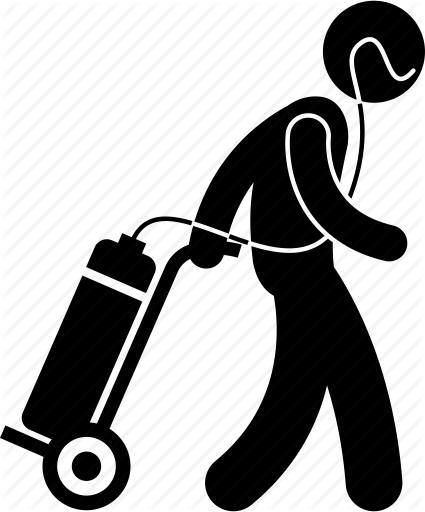 False
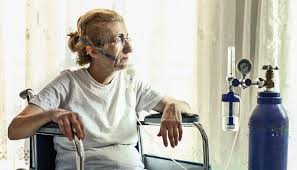 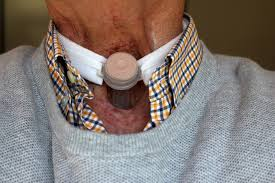 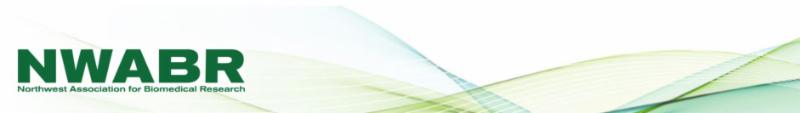 [Speaker Notes: False. Cancer is usually the result of years of exposure to a variety of risk factors. Avoiding some of these risk factors reduces your overall cancer risk.
Images from futurity.org, iconfinder.com, therapy-a.com]
Cancer: True or False?

Cancer cells can grow forever.
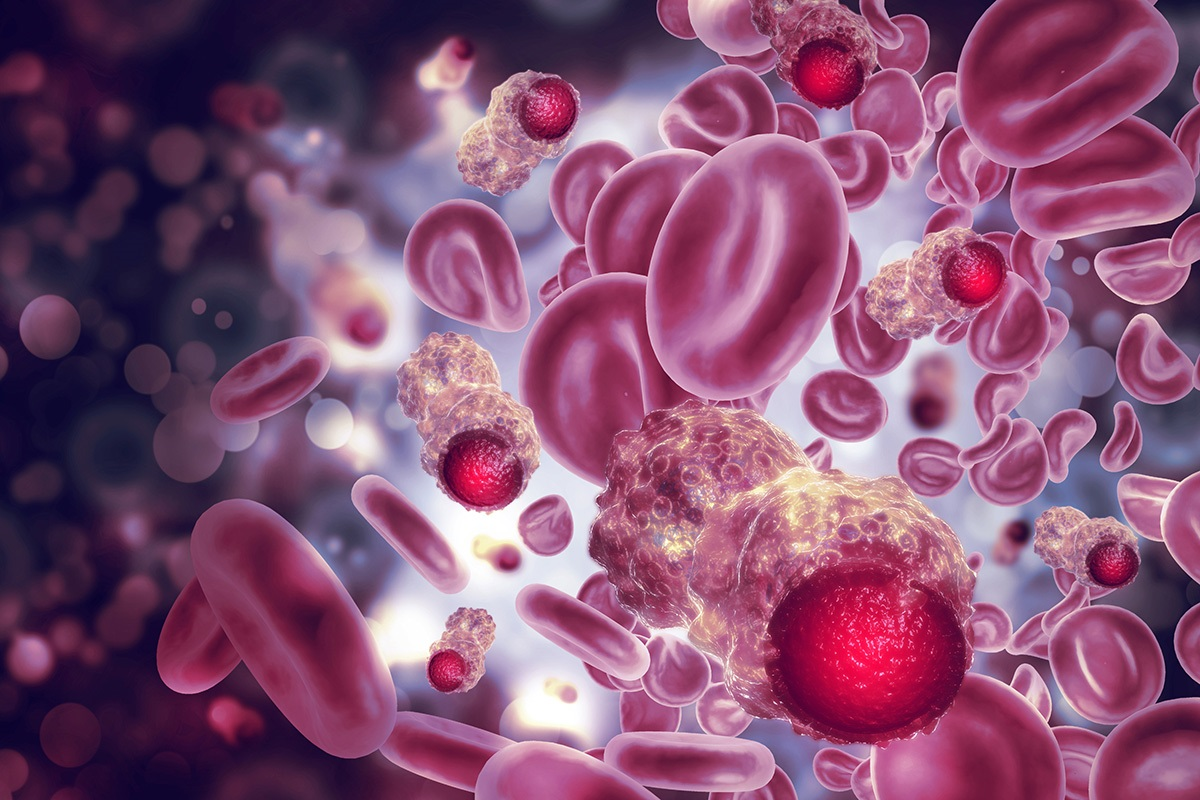 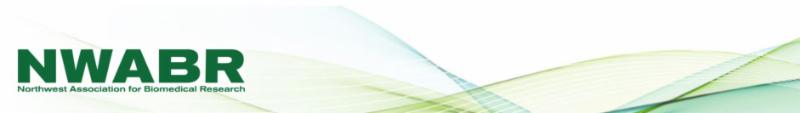 [Speaker Notes: Solicit student feedback or ask for a show of hands if they believe this is true.
Image from physicsworld.com]
True
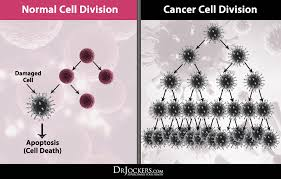 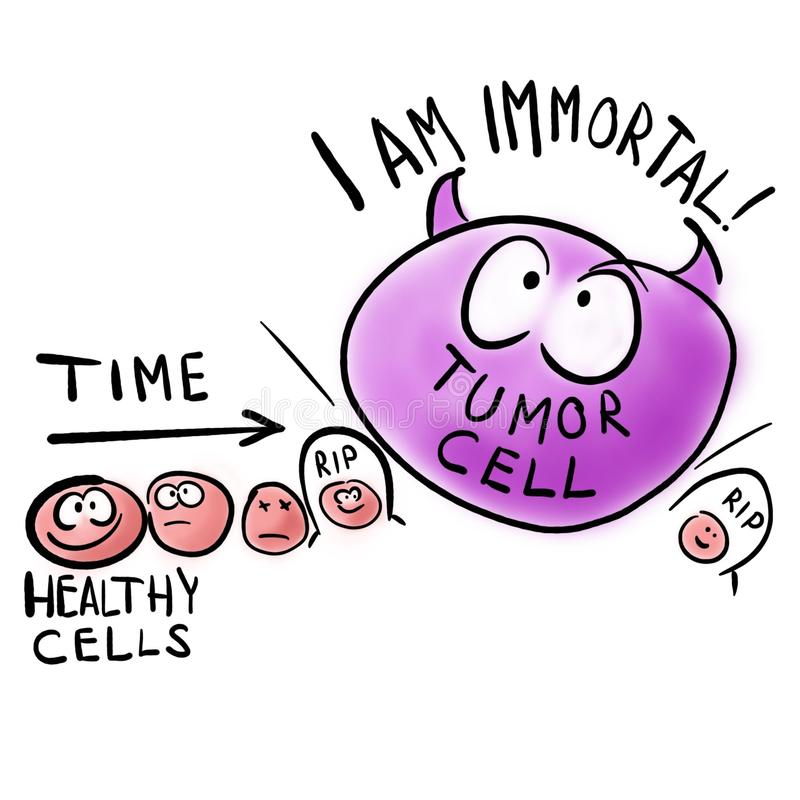 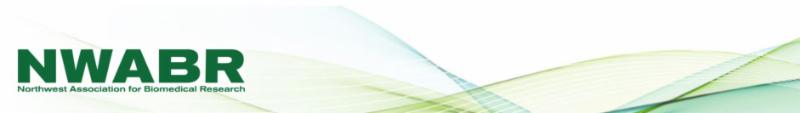 [Speaker Notes: True. Cancer cells are considered immortal. Normal cells can divide around 50 time before they lose their ability to replicate. Cancer cells have acquired mutations that allow them to divide indefinitely. 
Images from drjockers.com, dreamstime.com]
Cancer: True or False?

Cancer cells grow and divide in a controlled fashion.
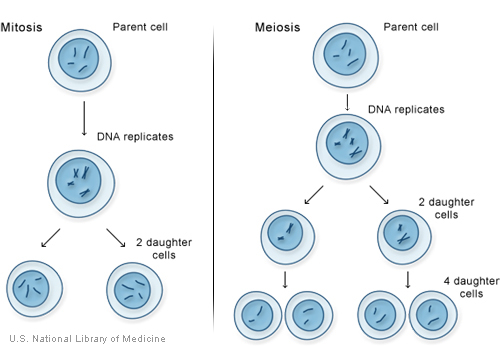 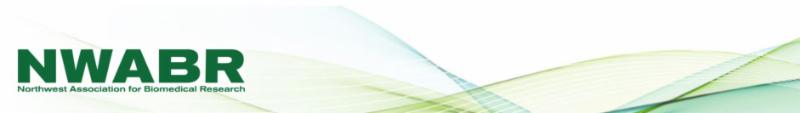 [Speaker Notes: Solicit student feedback or ask for a show of hands if they believe this is true.
Image from ghr.nlm.nih.gov]
False
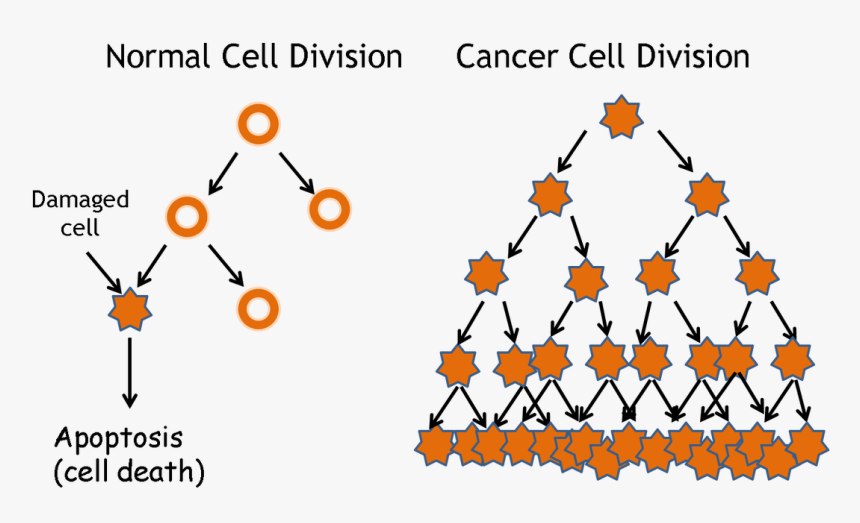 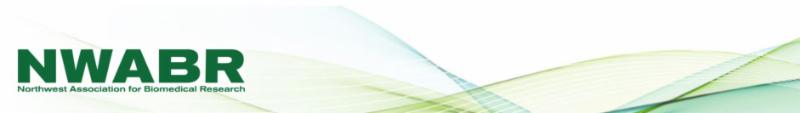 [Speaker Notes: False. Cancer is defined as the uncontrolled growth of abnormal cells. 
Image from thestatesman.com]
Cancer: True or False?

We currently have cures for cancer, but the medical industry keeps them from the
public because they make so much money treating cancer patients.
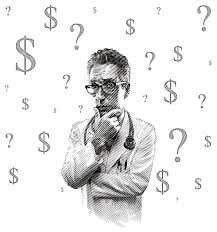 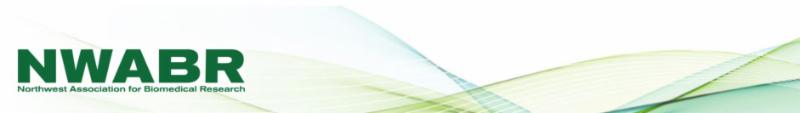 [Speaker Notes: Solicit student feedback or ask for a show of hands if they believe this is true. 
Image from npr.org]
False
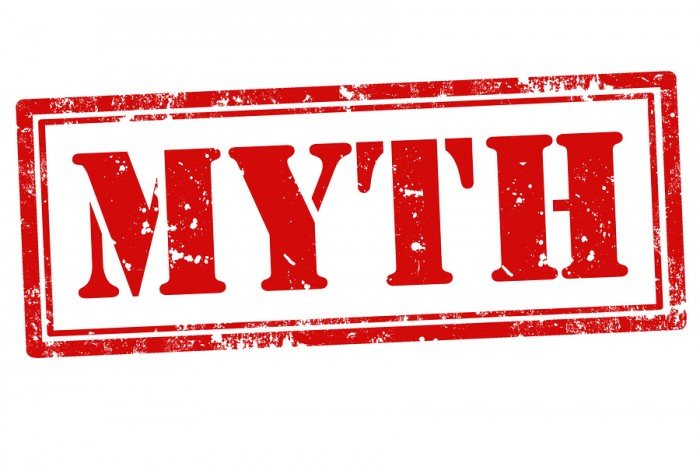 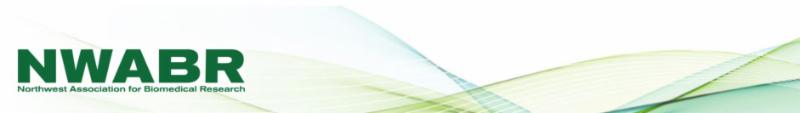 [Speaker Notes: False. Doctors and their loved ones also get cancer and would benefit from a cure. If there were a cure for cancer sharing it would bring enormous positive publicity and probable financial gain.
Image from teregycoleman.com]
Cancer: True or False?

Cancer develops because of changes in our DNA that result in abnormal gene function.
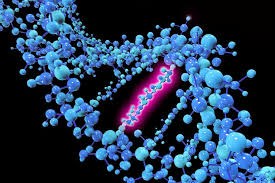 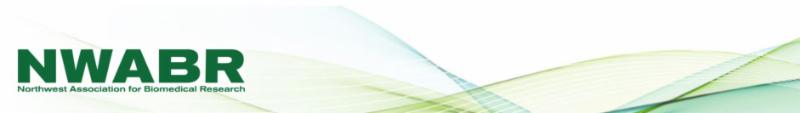 [Speaker Notes: Solicit student feedback or ask for a show of hands if they believe this is true.
Image from thoughtco.com]
True
Cancer is a genetic disease caused by changes in genes that normally control the growth and death of cells.
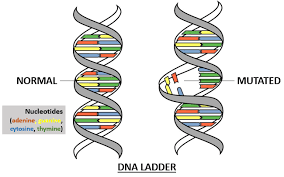 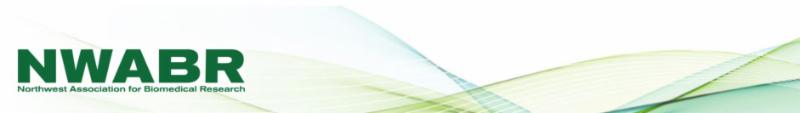 [Speaker Notes: True. Cancer is a genetic disease caused by changes in genes that normally control the growth and death of cells. In the upcoming units we will be taking a closer look at the genetic basis of cancer, cancer risk factors and cancer disparities.
Image from melexgx.com]